Please note, these are the actual video-recorded proceedings from the live CME event and may include the use of trade names and other raw, unedited content.
Breakfast with the Investigators Management of MelanomaMonday, June 3, 2019 6:45 AM – 7:45 AMChicago, Illinois
Faculty
Professor Georgina Long, BSc, PhD, MBBS
Jason J Luke, MD
Jeffrey S Weber, MD, PhD
ModeratorNeil Love, MD
Disclosures for Moderator Neil Love, MD
Dr Love is president and CEO of Research To Practice. Research To Practice receives funds in the form of educational grants to develop CME activities from the following commercial interests: AbbVie Inc, Acerta Pharma — A member of the AstraZeneca Group, Adaptive Biotechnologies, Agendia Inc, Agios Pharmaceuticals Inc, Amgen Inc, Ariad Pharmaceuticals Inc, Array BioPharma Inc, Astellas Pharma Global Development Inc, AstraZeneca Pharmaceuticals LP, Bayer HealthCare Pharmaceuticals, Biodesix Inc, bioTheranostics Inc, Boehringer Ingelheim Pharmaceuticals Inc, Boston Biomedical Inc, Bristol-Myers Squibb Company, Celgene Corporation, Clovis Oncology, Daiichi Sankyo Inc, Dendreon Pharmaceuticals Inc, Eisai Inc, Exelixis Inc, Foundation Medicine, Genentech, Genmab, Genomic Health Inc, Gilead Sciences Inc, Guardant Health, Halozyme Inc, ImmunoGen Inc, Incyte Corporation, Infinity Pharmaceuticals Inc, Ipsen Biopharmaceuticals Inc, Janssen Biotech Inc, administered by Janssen Scientific Affairs LLC, Jazz Pharmaceuticals Inc, Kite Pharma Inc, Lexicon Pharmaceuticals Inc, Lilly, Loxo Oncology Inc, a wholly owned subsidiary of Eli Lilly & Company, Merck, Merrimack Pharmaceuticals Inc, Myriad Genetic Laboratories Inc, Natera Inc, Novartis, Oncopeptides, Pfizer Inc, Pharmacyclics LLC, an AbbVie Company, Prometheus Laboratories Inc, Puma Biotechnology Inc, Regeneron Pharmaceuticals Inc, Sandoz Inc, a Novartis Division, Sanofi Genzyme, Seattle Genetics, Sirtex Medical Ltd, Spectrum Pharmaceuticals Inc, Taiho Oncology Inc, Takeda Oncology, Tesaro, Teva Oncology, Tokai Pharmaceuticals Inc and Tolero Pharmaceuticals.
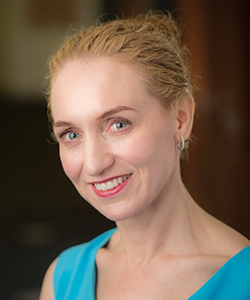 Professor Georgina Long, BSc, PhD, MBBSCo-Medical Director of Melanoma Institute AustraliaChair of Melanoma Medical Oncology and Translational Research, Melanoma Institute Australia and Royal North Shore HospitalThe University of SydneySydney, Australia
Disclosures for Professor Georgina Long, BSc, PhD, MBBS
Jason J Luke, MDAssociate Professor and Director of the Cancer Immunotherapeutic CenterUniversity of Pittsburgh Medical Center and Hillman Cancer CenterPittsburgh, Pennsylvania
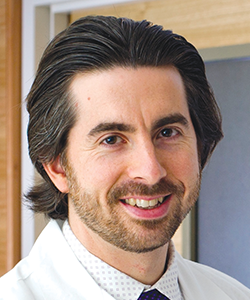 Disclosures for Jason J Luke, MD
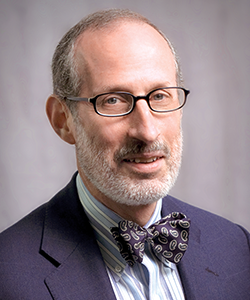 Jeffrey S Weber, MD, PhDDeputy DirectorLaura and Isaac Perlmutter Cancer CenterProfessor of MedicineNYU Langone Medical CenterNew York, New York
Disclosures for Jeffrey S Weber, MD, PhD
RTP ASCO Symposia
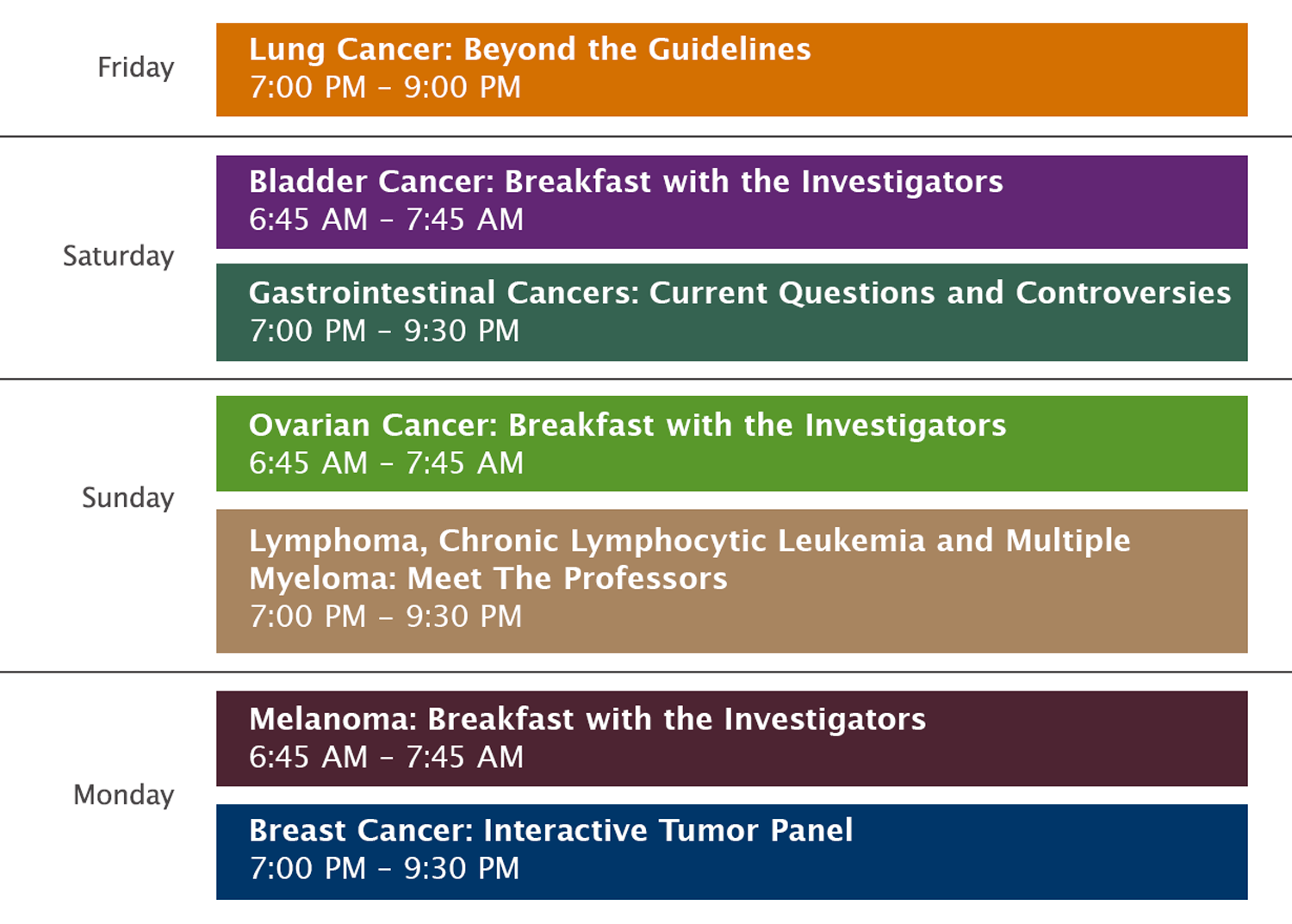 The patients I saw today…
The patients I saw today…
Agenda
Module 1 – Adjuvant Systemic Therapy of Melanoma
A man in his early 50s with T3bN2aM0 melanoma and BRAF V600E tumor mutation who has a history of Crohn’s disease in remission (Dr Weber)
Adjuvant dabrafenib and trametinib x 12 months
Recurrent episodes of fever and fatigue every few months
Steroids, restart therapy after being without fever for 48 hours
Colitis flare managed with steroid taper

Currently off therapy and followed with CT scans only
A man in his mid-60s with BRAF wild-type in-transit local recurrence after adjuvant nivolumab (Dr Long)
Stage IIIC melanoma 
Resection  adjuvant nivolumab
In-transit local recurrence on scalp at 24 weeks
Resection
A woman in her mid-40s with Stage IIIC, BRAF wild-type melanoma (Dr Luke)
Adjuvant nivolumab
Thyroid function
At second dose TSH 0.3 mU/mL, asymptomatic
At 1 week: TSH 20 mU/mL, FT4 0.5 ng/dl
Itchy rash on upper chest, back
Levothyroxine, moisturizing creams
Fatigue, but continues normal daily activities 
Continues nivolumab monthly now at 9 months without evidence of recurrence
FDA Approvals/Indications for Checkpoint Inhibitors and Targeted Therapy as Adjuvant Treatment for Melanoma
www.accessdata.fda.gov. Accessed May 9, 2019.
Adjuvant Therapy with Nivolumab (NIVO) versus Ipilimumab (IPI) After Complete Resection of Stage III/IV Melanoma: Updated Results from a Phase III Trial (CheckMate 238)
Jeffrey S Weber et al.
Proc ASCO 2018;Abstract 9502.
CheckMate 238: Recurrence-Free Survival with Adjuvant Nivolumab versus Ipilimumab in the Intention-To-Treat Population
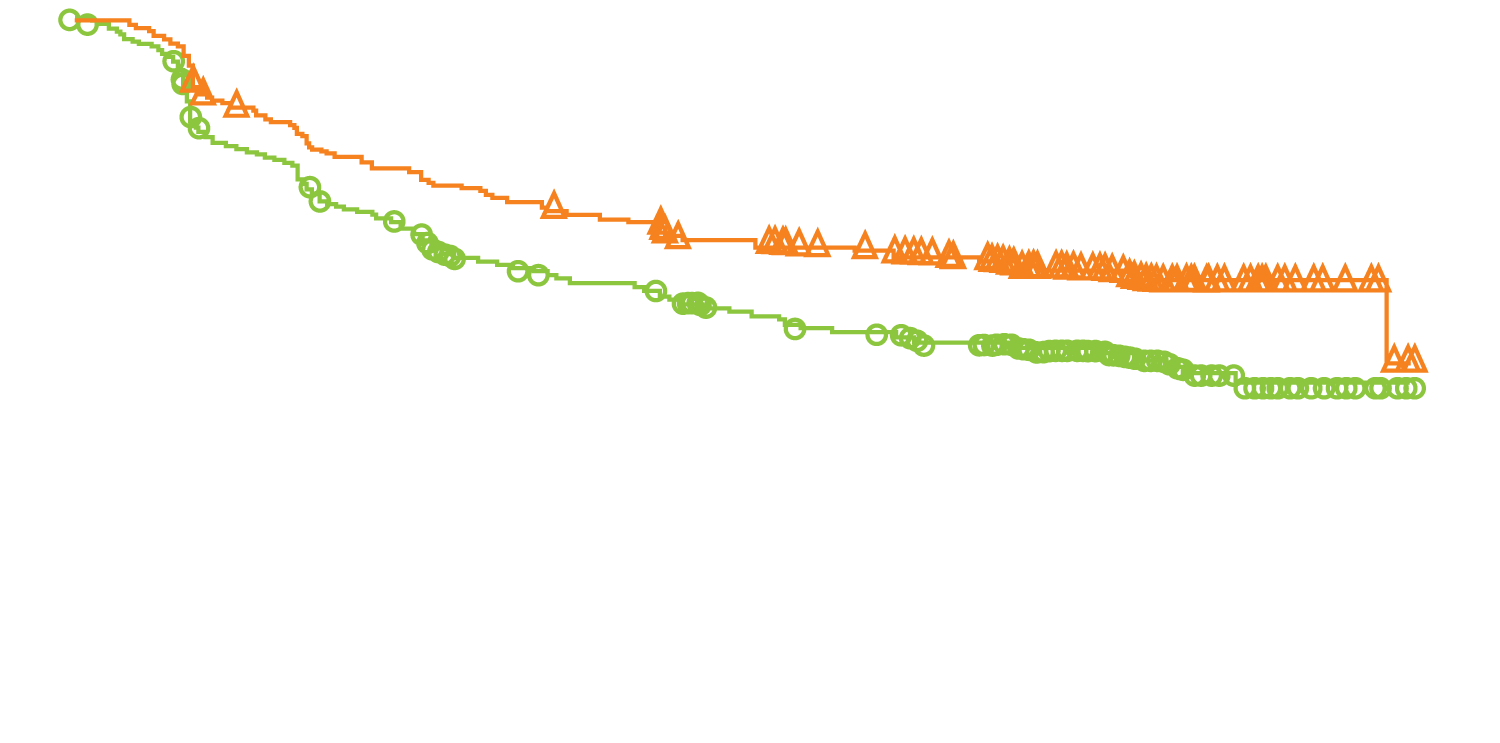 70%
66%
63%
60%
RFS (%)
53%
50%
NIVO
IPI
Months
Weber J et al. Proc ASCO 2018;Abstract 9502.
Adjuvant Therapy with Nivolumab versus Ipilimumab After Complete Resection of Stage III/IV Melanoma: Updated Results from a Phase III Trial (CheckMate 238)
Weber J et al. Proc ASCO 2018;Abstract 9502.
CheckMate 238: Adverse Events with Adjuvant Nivolumab versus Ipilimumab in Resected Stage III or IV Melanoma
Weber J et al. N Engl J Med 2017;377:1824-35.
CheckMate 915 Phase III Trial Schema
R
Target accrual: 1,943
Nivolumab + ipilimumab
Nivolumab
Primary endpoint: Recurrence-free survival
www.clinicaltrials.gov. Accessed May 9, 2019 (NCT03068455).
FDA Approves Pembrolizumab for Adjuvant Treatment of Melanoma Press Release – February 15, 2019
“The Food and Drug Administration approved pembrolizumab for the adjuvant treatment of patients with melanoma with involvement of lymph node(s) following complete resection.
Approval was based on EORTC1325/KEYNOTE‑054 (NCT02362594), a randomized, double-blind, placebo-controlled, trial in 1019 patients with completely resected, stage IIIA (>1 mm lymph node metastasis), IIIB or IIIC melanoma (AJCC 7th ed). Patients with mucosal or ocular melanoma were not eligible. Patients were randomly allocated (1:1) to receive pembrolizumab 200 mg every three weeks or placebo for up to 1 year until disease recurrence or unacceptable toxicity. Enrollment required complete resection of melanoma with negative margins, lymph node dissection, and completion of radiotherapy, if indicated, within 13 weeks prior to starting treatment.”
https://www.fda.gov/drugs/drug-approvals-and-databases/fda-approves-pembrolizumab-adjuvant-treatment-melanoma
KEYNOTE-054: Primary Endpoint (Recurrence-Free Survival) for Adjuvant Pembrolizumab versus Placebo in Resected Stage III Melanoma
ITT
PD-L1-positive tumors
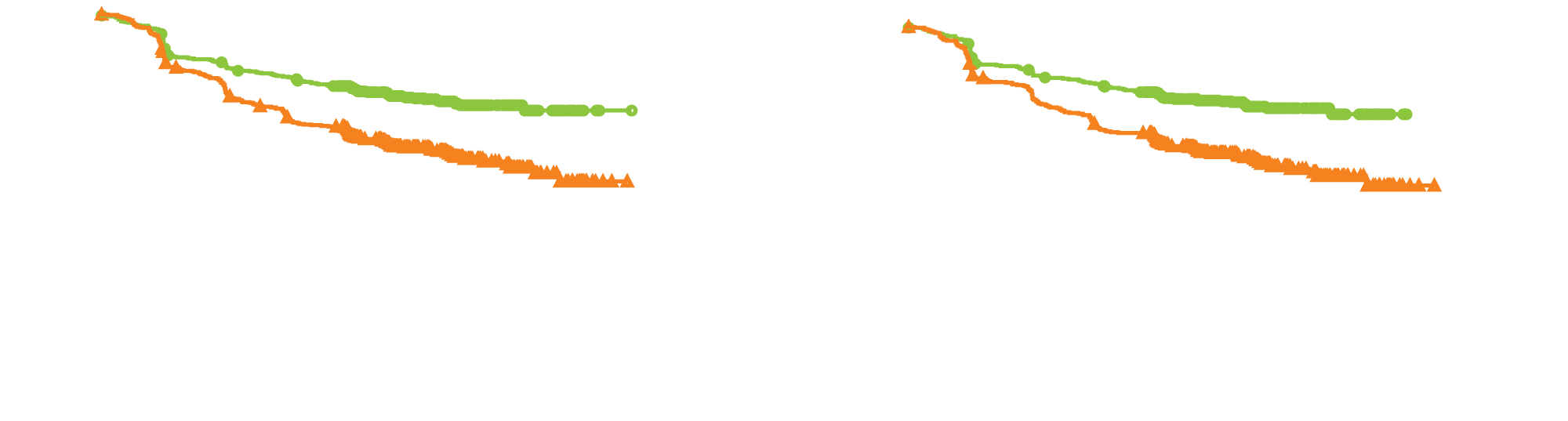 Eggermont AMM et al. N Engl J Med 2018;378(19):1789-801.
KEYNOTE-054: Secondary Endpoint for Adjuvant Pembrolizumab versus Placebo in Resected Stage III Melanoma
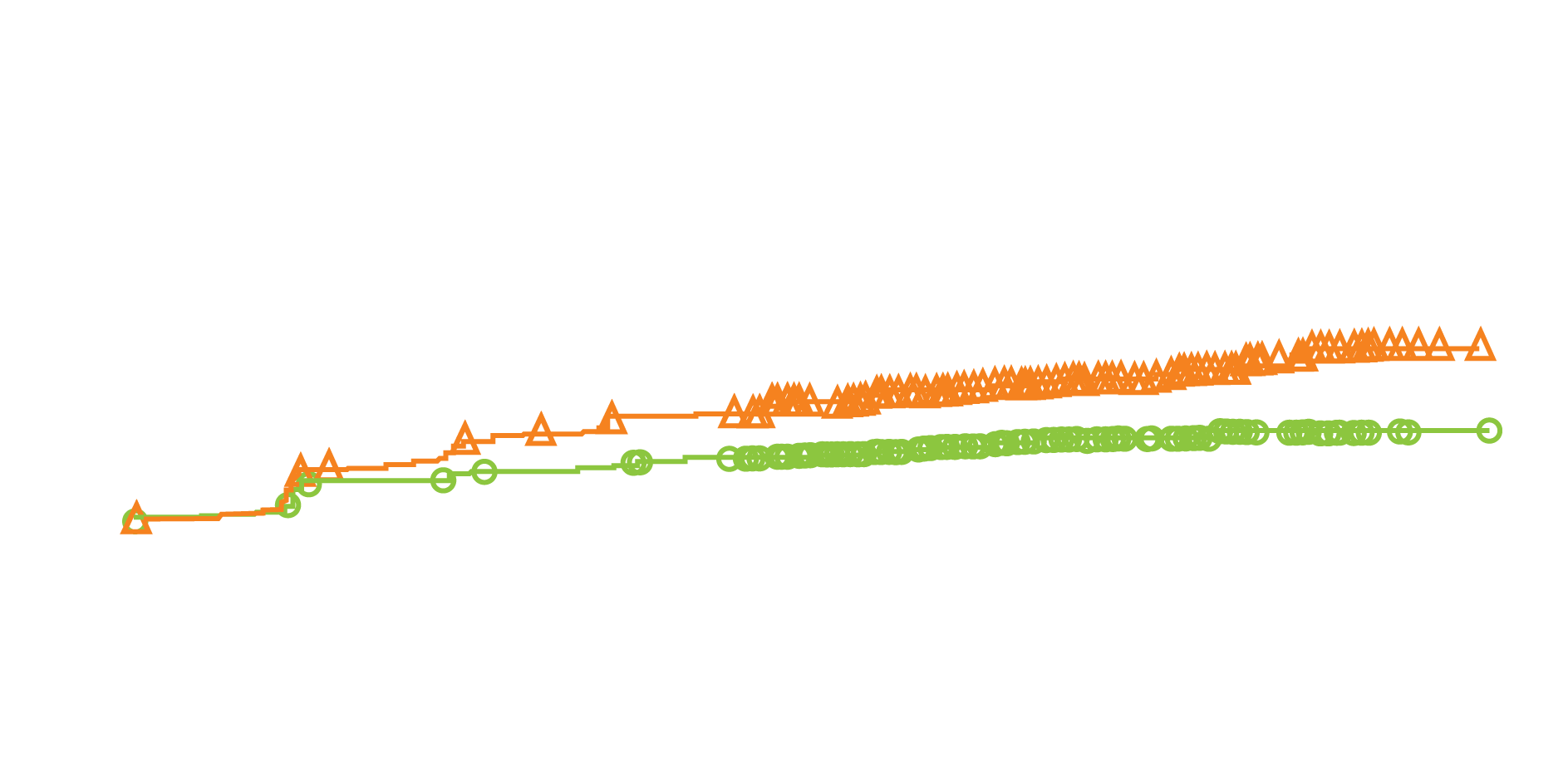 Cumulative incidence of distant metastasis
Months
Eggermont AMM et al. N Engl J Med 2018;378(19):1789-801.
KEYNOTE-716 Phase III Trial Schema
R
Target accrual: 954
Pembrolizumab
q3wk x 17 cycles
Placebo
Primary endpoint: Recurrence-free survival
www.clinicaltrials.gov. Accessed May 9, 2019 (NCT03553836).
COMBI-AD: Updated Relapse-Free Survival (RFS) with Adjuvant Dabrafenib/Trametinib for Completely Resected, Stage III BRAF V600-Mutant Melanoma
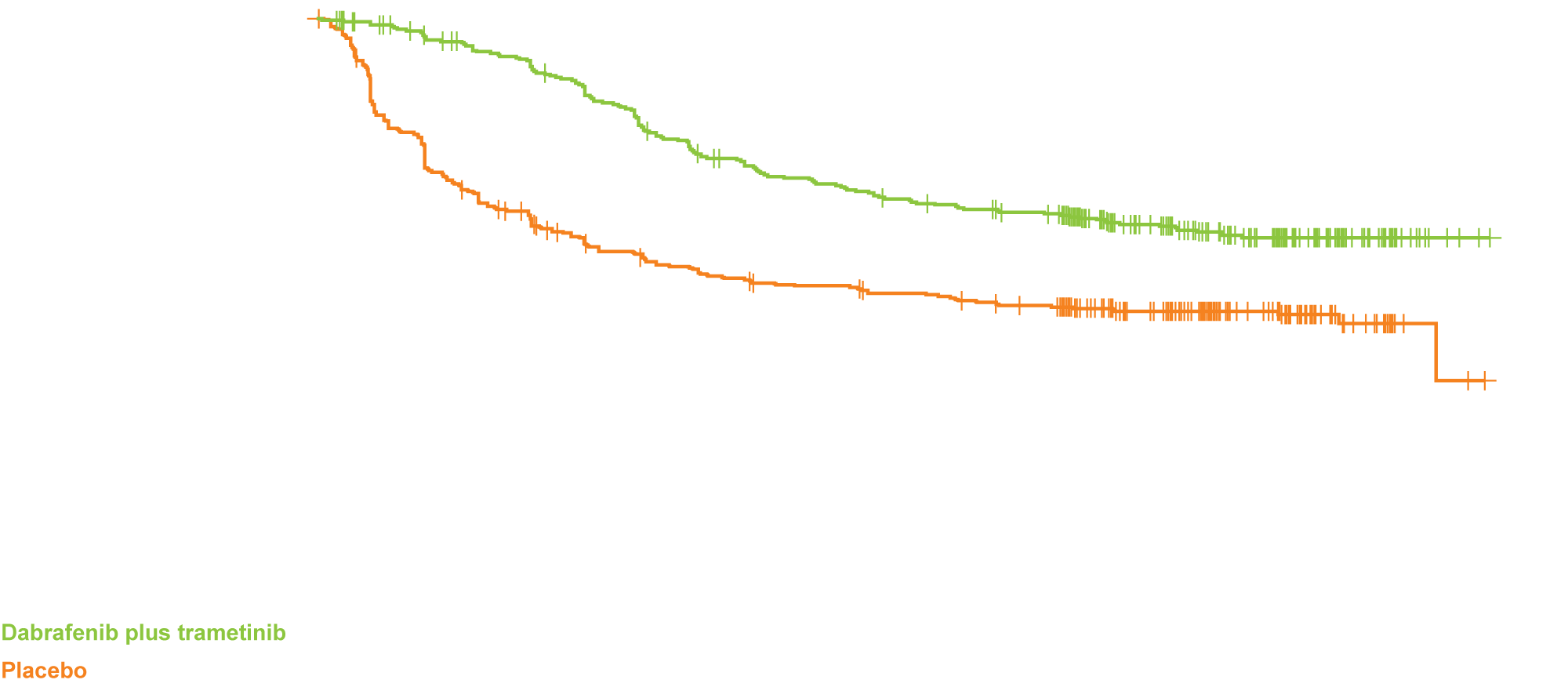 Median follow-up: 44 months
Hazard ratio: 0.49
1 year, 88%
2 year, 67%
3 year, 59%
4 year, 54%
Relapse-free survival (%)
1 year, 56%
2 year, 44%
3 year, 40%
4 year, 38%
Time since random assignment (months)
Hauschild A et al. J Clin Oncol 2018;36(35):3441-9.
COMBI-AD: Updated RFS by Disease Stage (AJCC, 7th Edition)
Hauschild A et al. J Clin Oncol 2018;36(35):3441-9.
COMBI-AD: Distant Metastasis-Free Survival
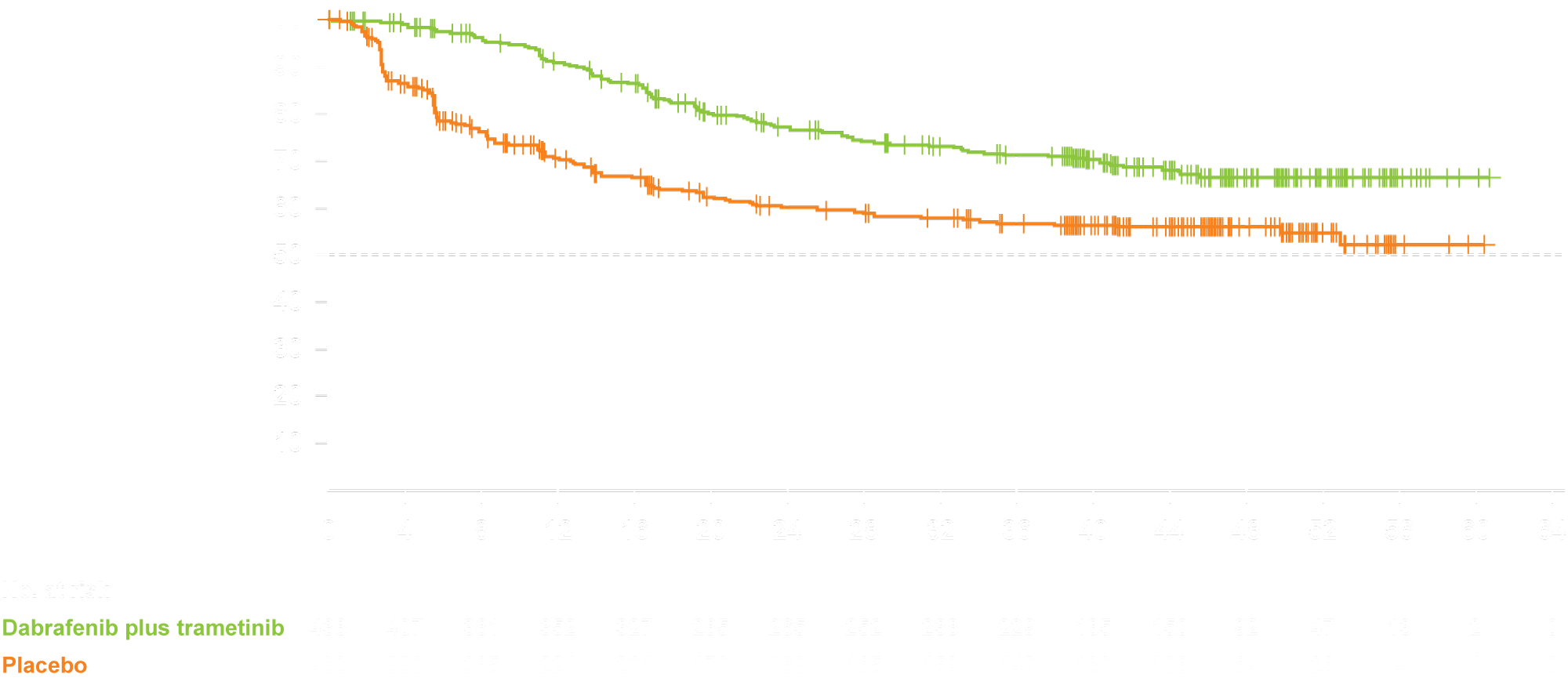 Median follow-up: 44 months
Hazard ratio: 0.53
1 year, 91%
2 year, 77%
3 year, 71%
4 year, 67%
1 year, 70%
2 year, 60%
Distant metastasis-free survival (%)
3 year, 57%
4 year, 56%
Time since random assignment (months)
Hauschild A et al. J Clin Oncol 2018;36(35):3441-9.
COMBI-AD: Estimated Cure Rate(Based on the Weibull Mixture Cure-Rate Analysis)
Estimated cure rate
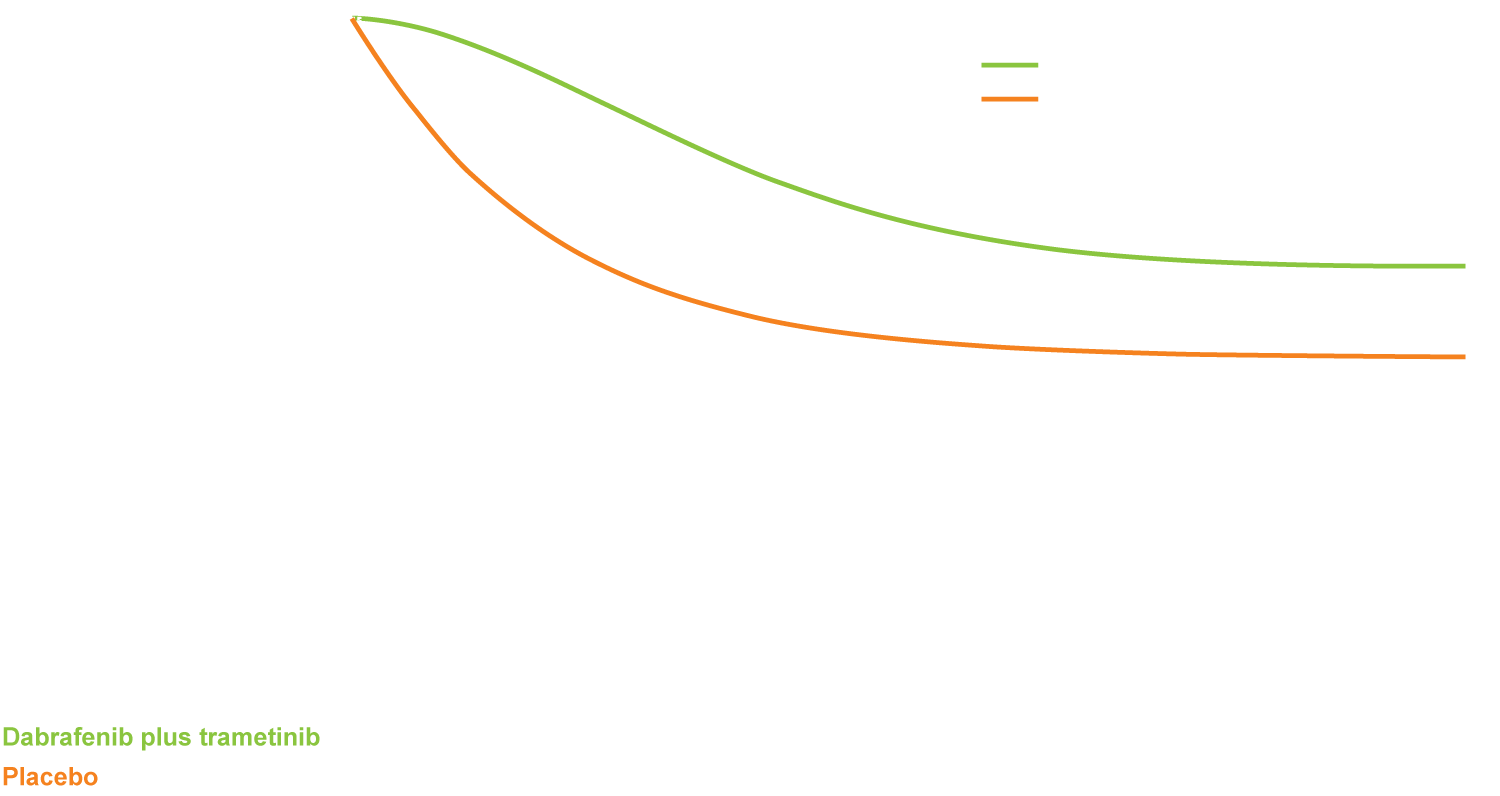 54%
37%
Relapse-free survival (%)
Time since random assignment (months)
Hauschild A et al. J Clin Oncol 2018;36(35):3441-9.
COMBI-AD: Select Adverse Events in Completely Resected, Stage III BRAF V600-Mutant Melanoma
Long GV et al. N Engl J Med 2017;377:1813-23.
Module 2 – BRAF/MEK Inhibitor Combinations in the Management of Metastatic Melanoma
A woman in her mid-70s with newly diagnosed Stage IV melanoma and a BRAF V600K tumor mutation (Dr Long)
Rheumatoid arthritis
Controlled on methotrexate
Encorafenib and binimetinib
Well tolerated
A man in his mid-50s with Stage IV melanoma, including brain metastases and a BRAF tumor mutation (Dr Luke)
2016: Stage IIIB melanoma, initially treated with ipilimumab
Hypophysitis requiring hydrocortisone 
1.5 years later: Lung and nodal metastases
BRAF mutation on NGS
Dabrafenib and trametinib 
Recurrent fevers: Dose reductions, multiple treatment holidays 
Nivolumab but develops headache and mental status changes within 1 month
MRI: Multifocal brain metastases with edema and midline shift
Improvement with steroids
Encorafenib and binimetinib 
Tapered off steroids, improvement in quality of life
FDA Approvals/Indications for BRAF/MEK Inhibitor Combinations in Metastatic Melanoma
www.accessdata.fda.gov. Accessed May 9, 2019.
Five-Year Analysis on the Long-Term Effects of Dabrafenib plus Trametinib (D + T) in Patients with BRAF V600–Mutant Unresectable or Metastatic Melanoma
Nathan P et al. ASCO 2019;Abstract 9507
Melanoma / Skin Cancers Oral Session 
Tuesday, June 4th, 11:57 AM - 12:09 PM, S406
FDA Approves Encorafenib and Binimetinib in Combination for Unresectable or Metastatic Melanoma with BRAF Mutations Press Release – June 27, 2018
“The Food and Drug Administration approved encorafenib and binimetinib in combination for patients with unresectable or metastatic melanoma with a BRAF V600E or V600K mutation, as detected by an FDA-approved test.
Approval was based on a randomized, active-controlled, open-label, multicenter trial (COLUMBUS; NCT01909453) in 577 patients with BRAF V600E or V600K mutation-positive unresectable or metastatic melanoma. Patients were randomized (1:1:1) to receive binimetinib 45 mg twice daily plus encorafenib 450 mg once daily, encorafenib 300 mg once daily, or vemurafenib 960 mg twice daily. Treatment continued until disease progression or unacceptable toxicity.”
https://www.fda.gov/drugs/resources-information-approved-drugs/fda-approves-encorafenib-and-binimetinib-combination-unresectable-or-metastatic-melanoma-braf
COLUMBUS: Progression-Free Survival with Encorafenib + Binimetinib versus Vemurafenib or Encorafenib in BRAF-Mutant Melanoma
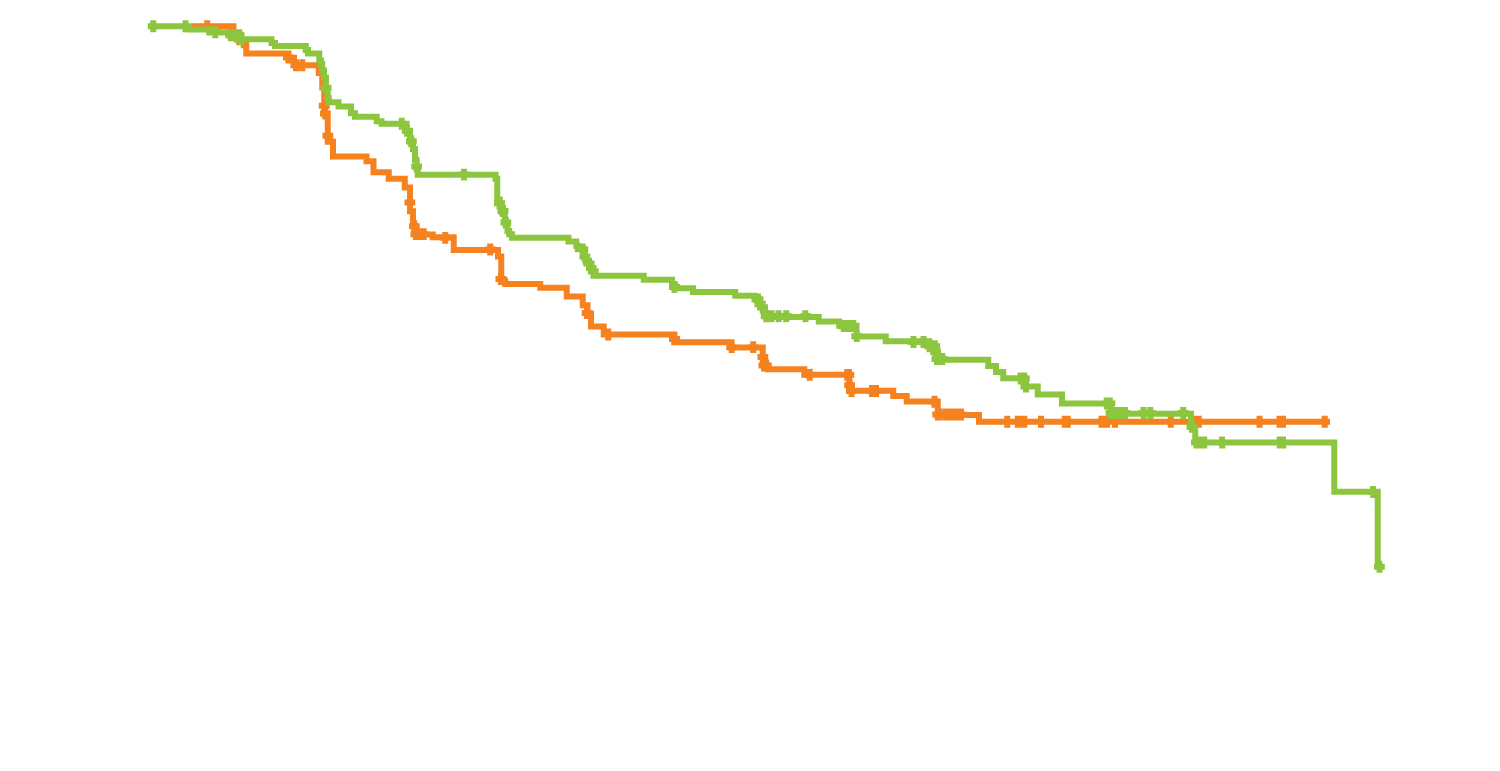 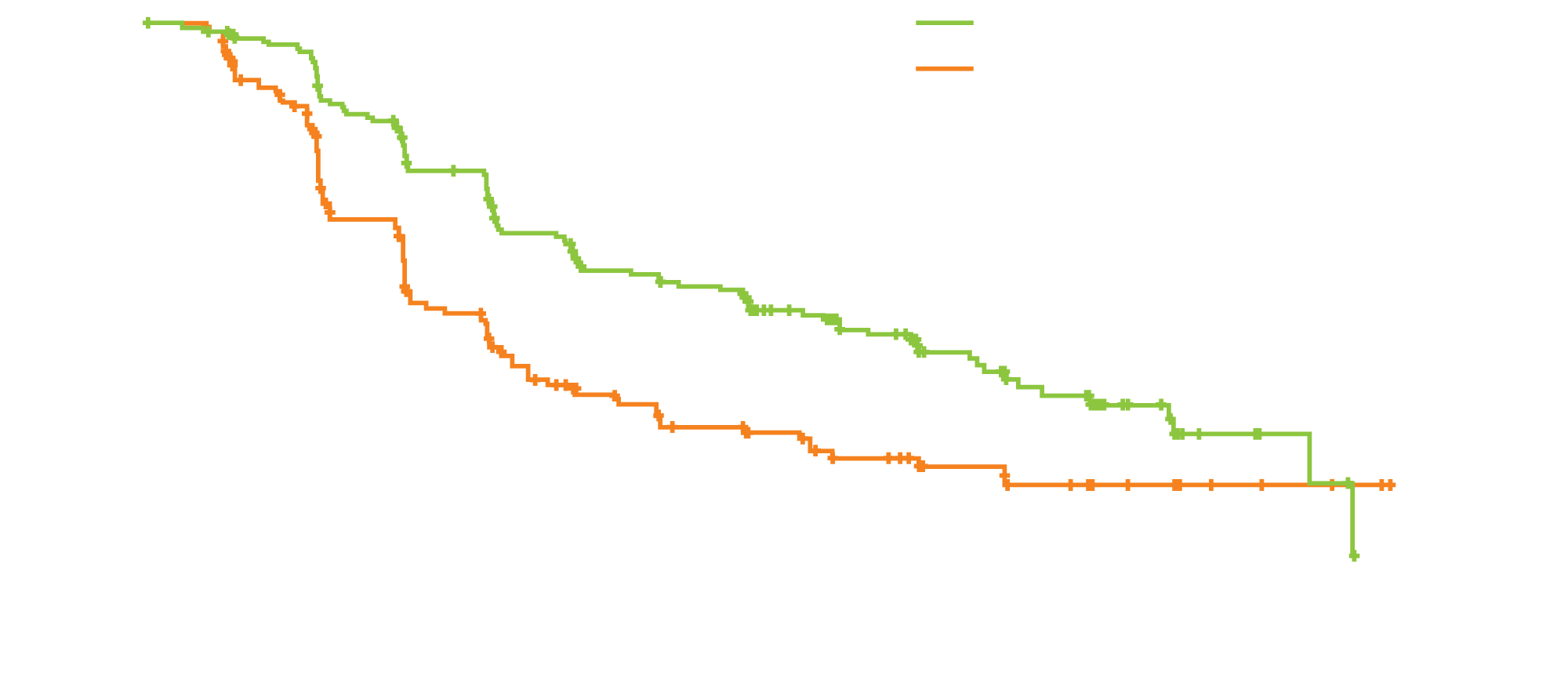 Time since randomisation (months)
Time since randomisation (months)
Dummer R et al. Lancet Oncol 2018;19:603-15.
COLUMBUS: Overall Survival with Encorafenib + Binimetinib versus Vemurafenib or Encorafenib in BRAF-Mutant Melanoma
Encorafenib plus binimetinib group
Vemurafenib group
Encorafenib plus binimetinib group
Encorafenib group
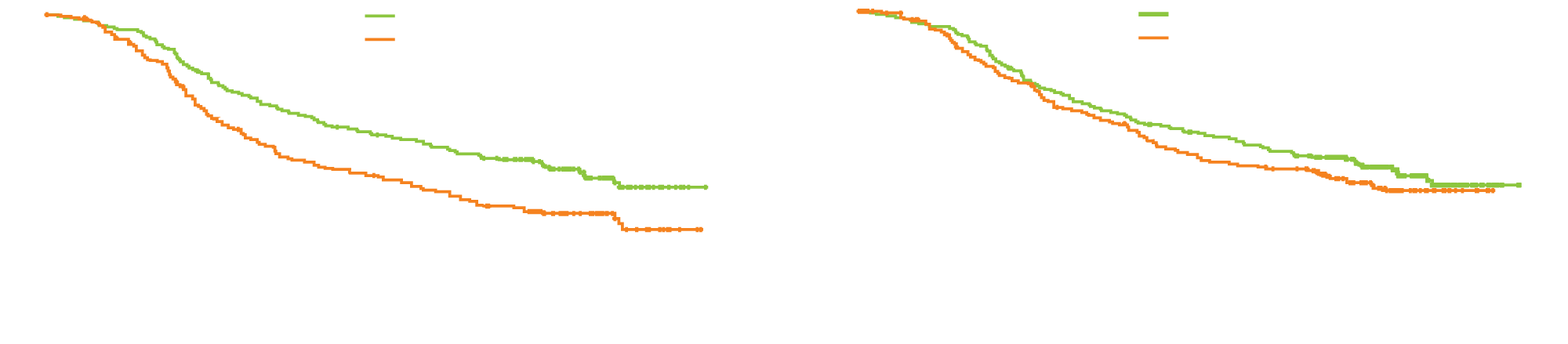 Overall survival (%)
Overall survival (%)
Time since randomisation (months)
Time since randomisation (months)
Dummer R et al. Lancet Oncol 2018;19:1315-27.
COLUMBUS: Adverse Events with Encorafenib/Binimetinib versus Vemurafenib or Encorafenib for BRAF-Mutant Melanoma
Dummer R et al. Lancet Oncol 2018;19:603-15.
R
DREAMseq Phase III Trial Schema
Disease
Progression
Target accrual: 300
Dabrafenib + trametinib
Nivolumab + ipilimumab 
 maintenance nivo
Nivolumab + ipilimumab 
 maintenance nivo
Dabrafenib + trametinib
Primary endpoint: Overall survival
www.clinicaltrials.gov. Accessed May 2, 2019 (NCT02224781).
Select Ongoing Clinical Trials Sequencing Immunotherapy and Targeted Therapy
www.clinicaltrials.gov. Accessed May 10, 2019.
Module 3 – Immune Checkpoint Inhibitors in the Management of Metastatic Melanoma
A man in his late 30s with Stage IV, BRAF wild-type melanoma, including 2 small brain metastases (Dr Weber)
Bilateral hepatic metastases (BRAF wild type)
Single-agent PD-1 antibody (regression at week 12, regrowth at week 24) 
MRI scan of the brain: 2 small R-sided cerebral lesions <1 cm
Stereotactic radiosurgery, with disease regression
New left supraclavicular lesion (3 cm)
Switched to ipilimumab and nivolumab x 4 induction doses
LFTs elevated to Grade 2: Steroids, with resolution 
Maintenance nivolumab q2wk
After 9 months: CR of hepatic lesions, supraclavicular lesion decreased to 1 cm
Resection of supraclavicular lesion
Significant vitiligo of the beard, lashes and eyebrows
Maintenance nivolumab continued
FDA Approvals/Indications for Checkpoint Inhibitors in Metastatic Melanoma
* On May 23, 2017 pembrolizumab was approved for patients with unresectable or metastatic, microsatellite instability-high or mismatch repair-deficient solid tumors progressing after prior treatment who have no satisfactory alternative treatment options.
www.accessdata.fda.gov; Accessed May 10, 2019; Pembrolizumab, nivolumab and ipilimumab package inserts
CheckMate 067: Overall Survival with Combined Nivolumab and Ipilimumab in Advanced Melanoma
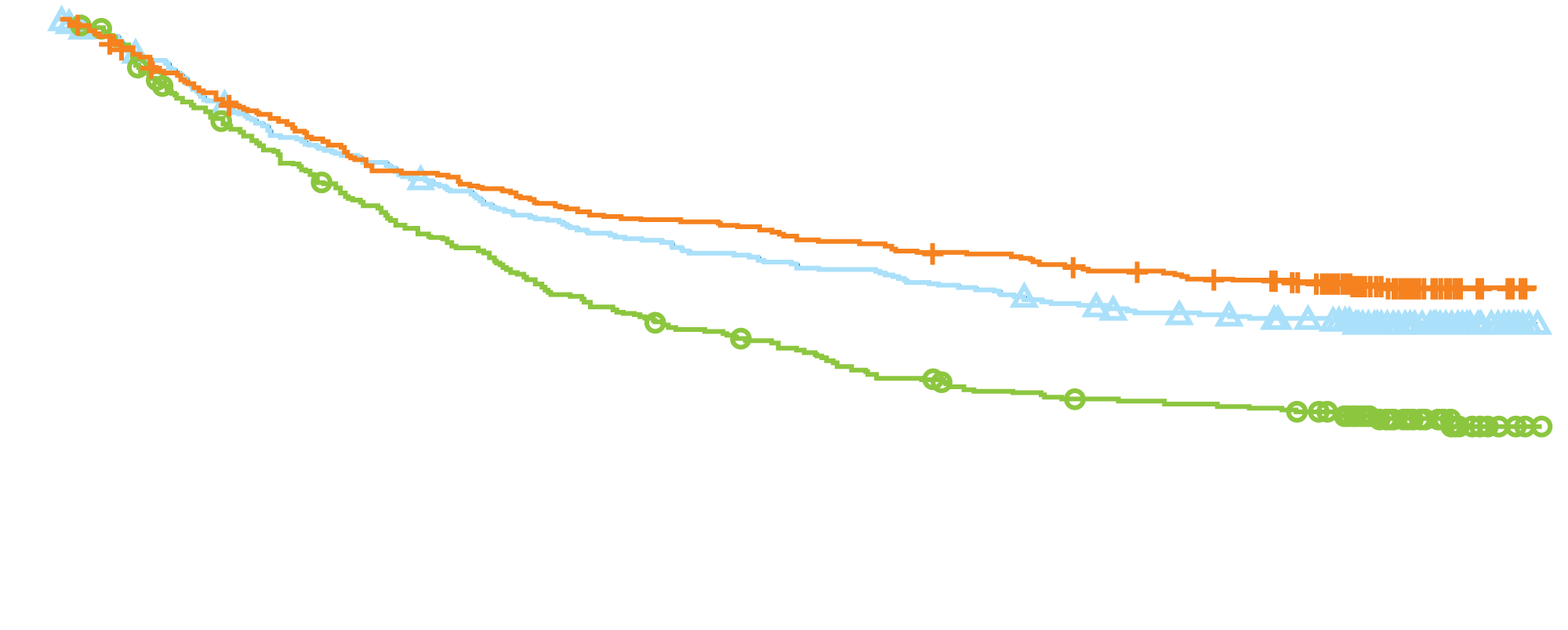 53% Nivolumab plus ipilimumab
Overall survival (%)
46% Nivolumab
30% Ipilimumab
Time since randomization (months)
Hodi FS et al. Lancet Oncol 2018;19:1480-92.
CheckMate 067: Adverse Events with Combined Nivolumab and Ipilimumab in Advanced Melanoma
Wolchok JD et al. N Engl J Med 2017;377:1345-56.
Immunotherapy for CNS Metastatic Disease from Melanoma
Kamath SD, Kumthekar PU. Front Oncol 2018;8:414.
CheckMate 204: A Phase II Study of Combined Nivolumab and Ipilimumab for Melanoma Metastatic to the Brain
Time to and Duration of Intracranial Response
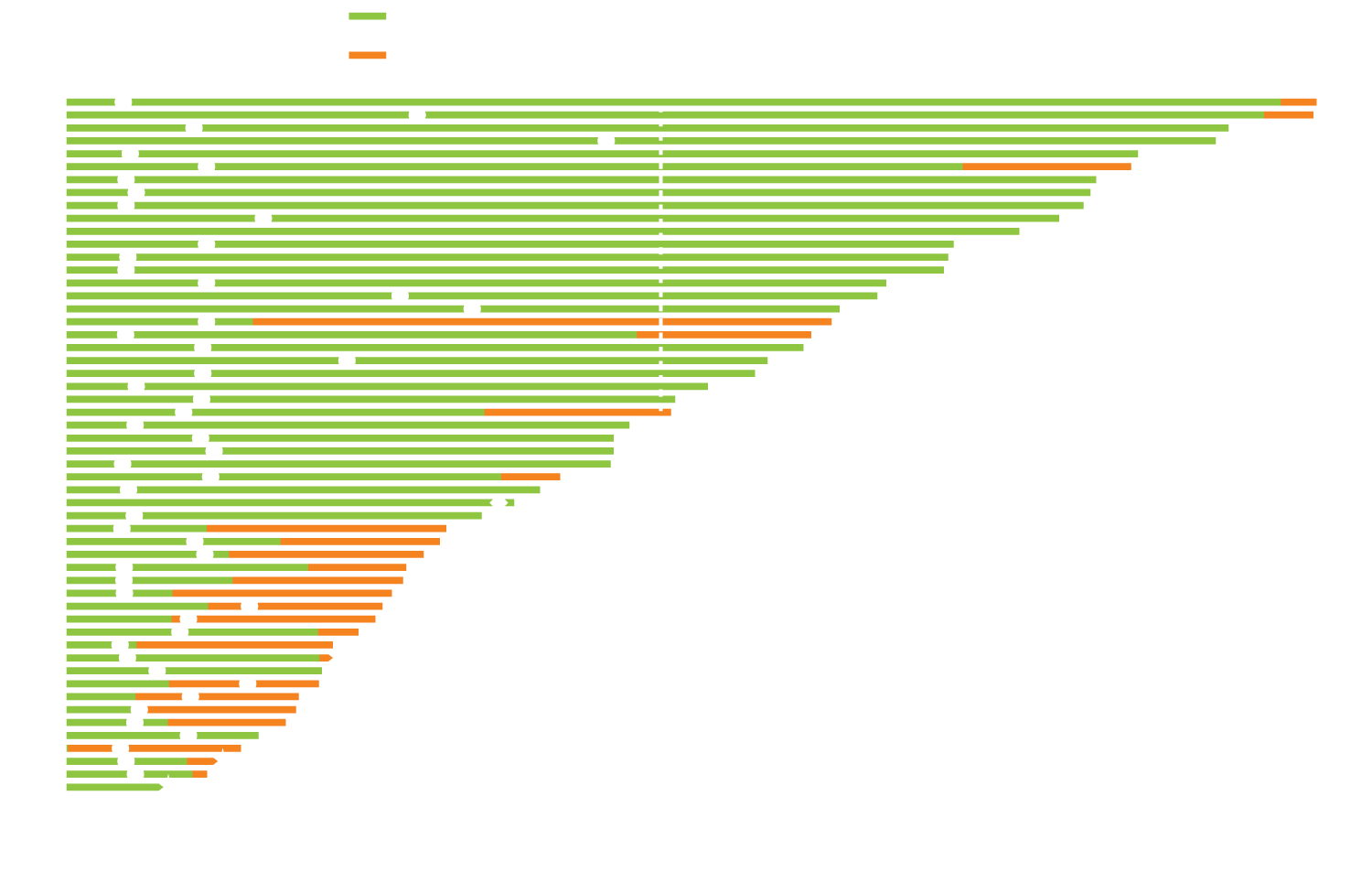 Rate of intracranial benefit: 57%
CR (brain): 26%
PR (brain): 30%
Tawbi H et al. N Engl J Med 2018;379:722-30.
Efficacy and Safety of the Combination of Nivolumab (NIVO) plus Ipilimumab (IPI) in Patients with Symptomatic Melanoma Brain Metastases (CheckMate 204)
Tawbi H et al. ASCO 2019;Abstract 9501
Melanoma / Skin Cancers Oral Session 
Tuesday, June 4th, 9:57 AM - 10:09 AM, S406
Phase 3 International Trial of Adjuvant Whole Brain Radiotherapy (WBRT) or Observation (Obs) Following Local Treatment of 1-3 Melanoma Brain Metastases (MBMs)
Fogarty G et al. ASCO 2019;Abstract 9500
Melanoma / Skin Cancers Oral Session 
Tuesday, June 4th, 9:45 AM - 9:57 AM, S406
KEYNOTE-022 Part 3: Phase II Randomized Study of First-Line Dabrafenib and Trametinib Plus Pembrolizumab or Placebo for BRAF-Mutant Advanced Melanoma
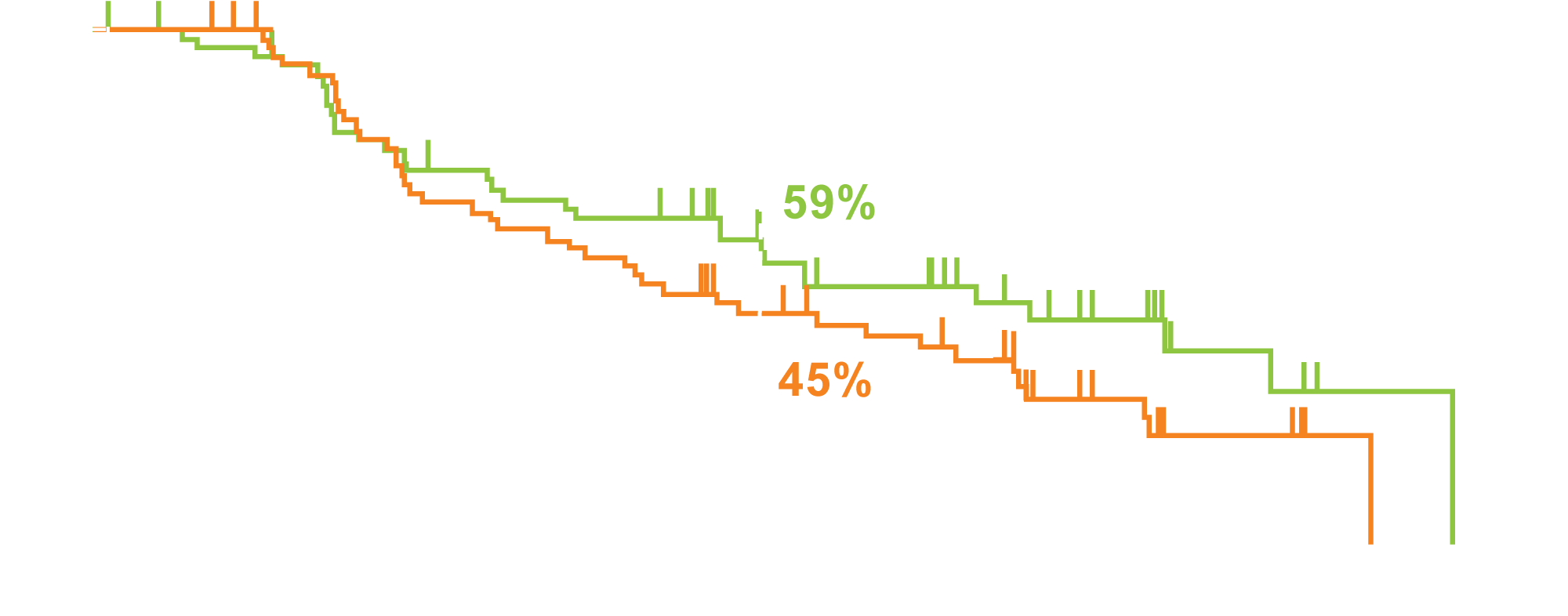 PFS did not reach statistical significance threshold per study design (required HR for significance ≤0.62, P ≤ 0.025)
PFS %
Time, months
Ascierto PA et al. Proc ESMO 2018;Abstract 1244O.
Atezolizumab in Combination with Vemurafenib and Cobimetinib in BRAF V600-Mutant Metastatic Melanoma
Maximum Change in Sum of Largest Diameters by Best Overall Response
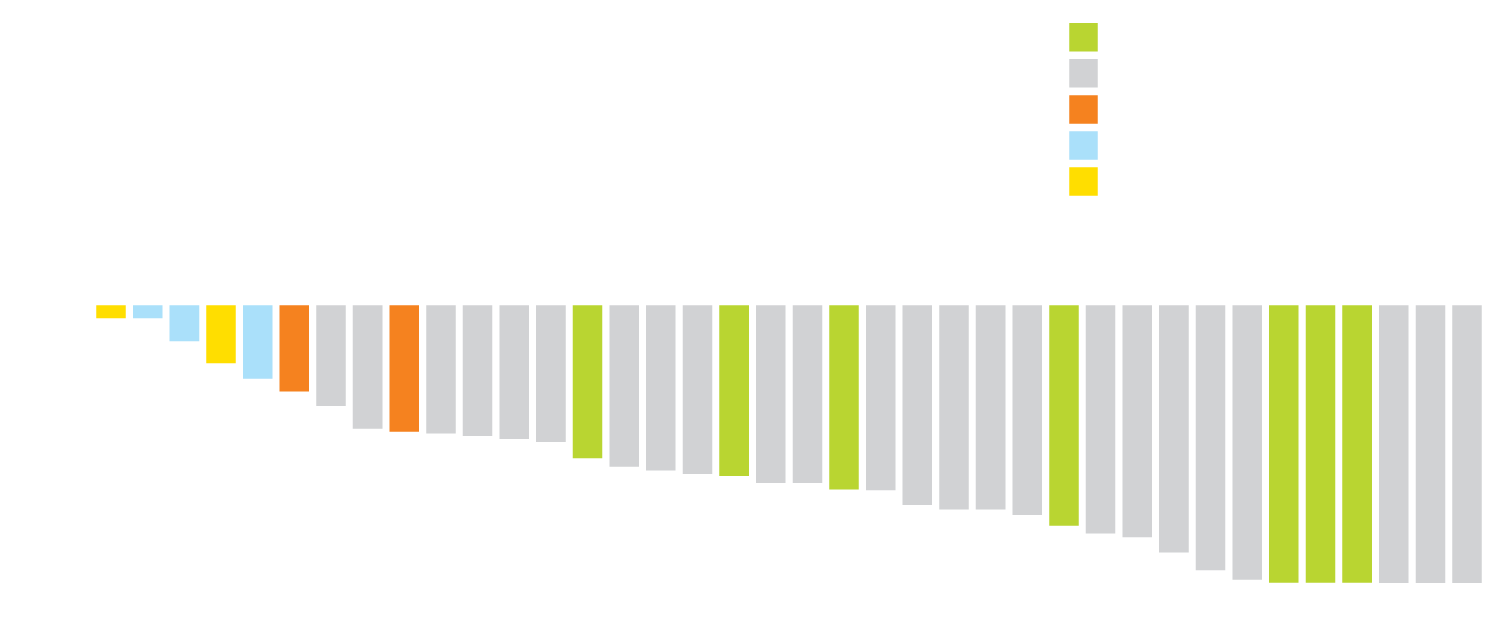 CR
PR
PD
SD
NE
ORR: 31/38 (81.6%)
Median PFS: 12.9 mo
Six (15.4%) discontinued the study due to an AE
(Dyspnea, ALT/AST increase, myalgia, rash)
Maximum change from baseline in sum of largest diameters (%)
Sullivan RJ et al. Proc ASCO 2017;Abstract 3063.
Select Ongoing Phase III Clinical Trials of Combination Immunotherapy and Targeted Agents in Metastatic Melanoma
www.clinicaltrials.gov. Accessed May 10, 2019.
Investigation of Promising Novel Therapies
Role of LAG-3 and PD-1 in T-Cell Exhaustion and Proposed Clinical Utility of Relatlimab and Nivolumab
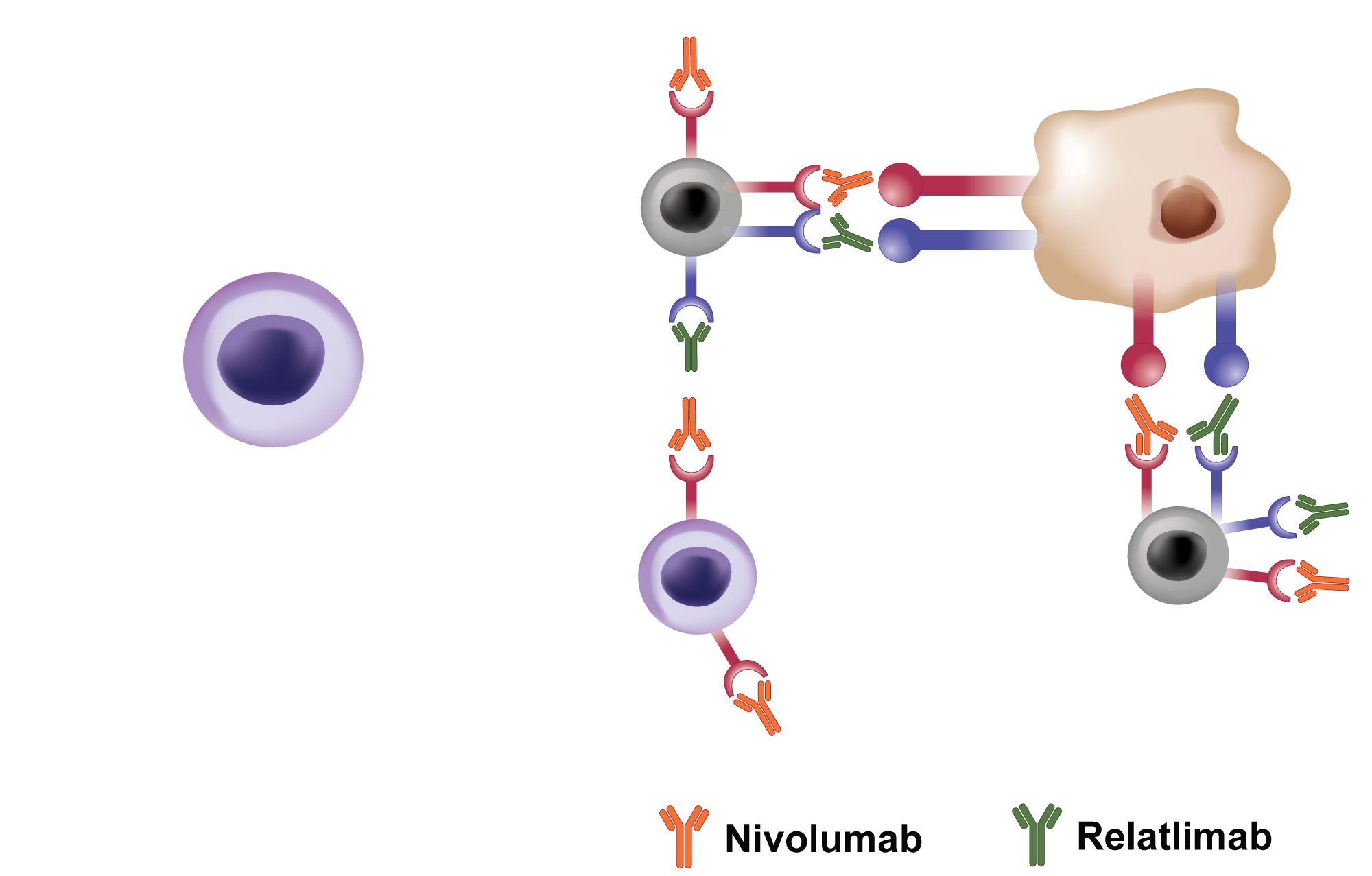 Anti-PD-(L)1 therapy naïve:LAG-3 may limit therapy response
Anti-PD-(L)1 therapy experienced:LAG-3 may contribute to therapy resistance
CD = cluster of differentiation
Lipson EJ et al. Proc ESMO 2018;Abstract 1302TiP.
Antitumor Activity in a Phase I/IIa Study of Relatlimab + Nivolumab in Melanoma Previously Treated with Anti-PD-1/PD-L1 Therapy
ORR was 11.5% and DCR was 49%
LAG-3 expression (≥1%) enriched for response
Median duration of response was not reached (range, 0.1+ to 39+)
a Response-evaluable patients. b Immune-cell LAG-3 expression evaluated by IHC. c Tumor response evaluated by investigator per RECIST v1.1. d One unconfirmed response. e Occurred prior to first radiographic scan.
Ascierto PA et al. Proc ESMO 2017;Abstract LBA18.
Antitumor Activity in a Phase I/IIa Study of Relatlimab + Nivolumab in Melanoma Previously Treated with Anti-PD-1/PD-L1 Therapy
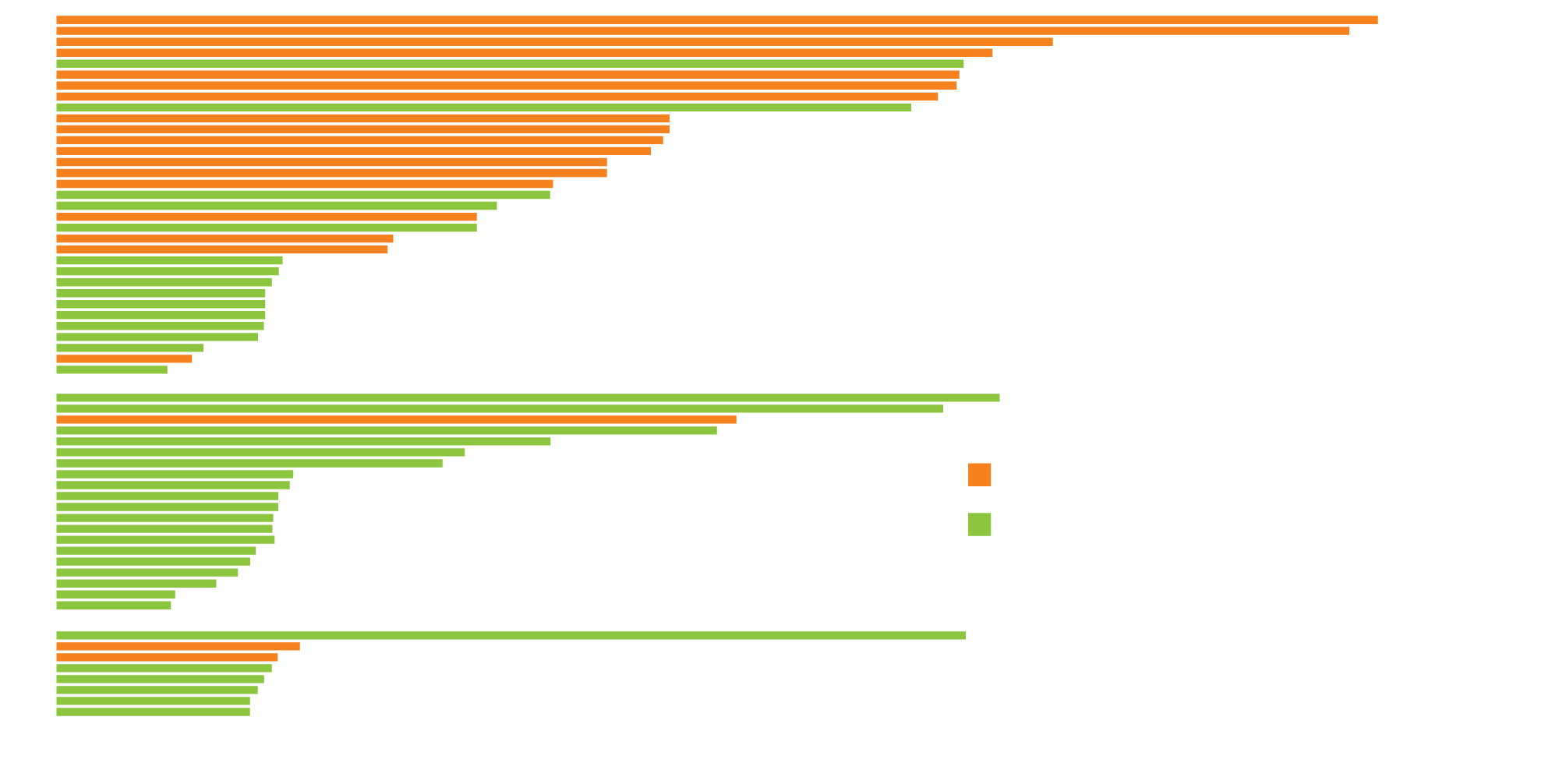 LAG-3 ≥1%
LAG-3 <1%
LAG-3 unknown
Weeksd
a Response-evaluable patients; all progressed during prior anti-PD-(L)1 therapy. b Censored on last visit. c One response was unconﬁrmed. d Evaluations are planned for every 8 weeks.    
PFS = progression-free survival
Ascierto PA et al. Proc ESMO 2017;Abstract LBA18.
Phase II/III Trial Schema: Relatlimab Added to Nivolumab
R
Target accrual: 700
Relatlimab + nivolumab
Nivolumab
Primary endpoint: Progression-free survival
www.clinicaltrials.gov. Accessed May 9, 2019 (NCT03470922).
Mechanism of Action of Bempegaldesleukin (NKTR-214)
NKTR-214 is a CD122-biased cytokine agonist conjugated with multiple releasable chains of polyethylene glycol (PEG), designed to provide sustained signaling through the IL-2Rbg pathway to preferentially activate and expand effector CD8+ T and NK cells over Tregs in the tumor
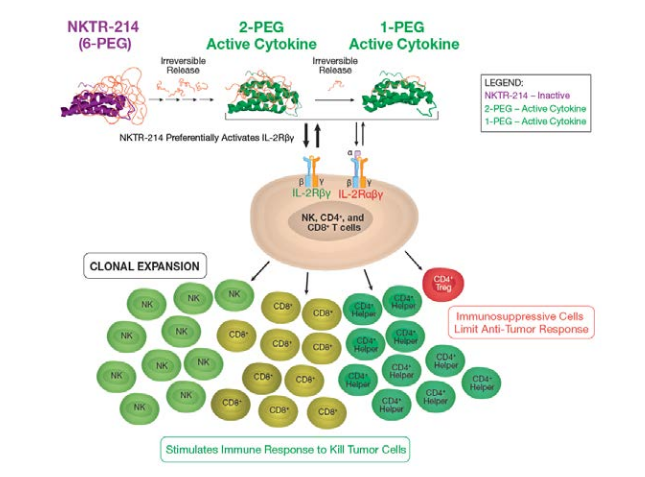 Parisi G et al. Proc AACR 2018;Abstract 3566.
Safety in a First-in-Human Study of NKTR-214 in Patients with Advanced or Metastatic Solid Tumors (N = 28)
Majority of patients had a diagnosis of metastatic RCC (n = 15; 53.6%) or melanoma (n = 7; 25.0%)
All patients had received prior anticancer treatment (Median: 2 [range: 1-12]):
16 (57.1%) had received targeted therapy; 
16 (57.1%) had received an immune checkpoint inhibitor; 
6 (21.4%) had received an immune checkpoint inhibitor in addition to other immunotherapy
Bentebibel SE et al. Cancer Discov 2019;9(6):711-21.
PIVOT-02 Phase I/II Study of Bempegaldesleukin (NKTR-214) with Nivolumab (Melanoma Cohort)
Patients with Previously Untreated Metastatic Melanoma

Investigator-assessed ORR:		19/38 (50%)

Median duration of response:		Not reached
Diab A et al. Proc Immunotherapy Bridge, Melanoma Bridge 2018;Abstract O15.
Bempegaldesleukin (NKTR-214) Phase III Trial Schema
R
Target accrual: 764
Bempegaldesleukin + nivolumab
Nivolumab
Primary endpoints: Overall response rate, PFS, OS
www.clinicaltrials.gov. Accessed May 9, 2019 (NCT03635983).
Regulatory and reimbursement issues aside, for a younger patient (<65 years old) with primary BRAF V600E-mutant melanoma for whom you are recommending adjuvant therapy, what is your usual choice of treatment?
Nivolumab
Nivolumab/ipilimumab
Pembrolizumab
Ipilimumab
Dabrafenib/trametinib
Other
What is your usual first-line treatment for an asymptomatic, clinically stable younger patient with BRAF-mutant metastatic melanoma and PD-L1 expression of 0%?
Nivolumab
Nivolumab/ipilimumab
Pembrolizumab
Vemurafenib/cobimetinib
Dabrafenib/trametinib
Encorafenib/binimetinib
Ipilimumab
Other
What is your usual initial treatment approach for an asymptomatic younger patient with BRAF-mutant metastatic melanoma including multiple bilateral brain metastases?
Whole-brain radiation therapy
Nivolumab
Nivolumab/ipilimumab
Pembrolizumab
Vemurafenib/cobimetinib
Dabrafenib/trametinib
Encorafenib/binimetinib
Ipilimumab
Other